Significant Recent Texas Mental Health Legislation & Proposals for 2021
November 20, 2020
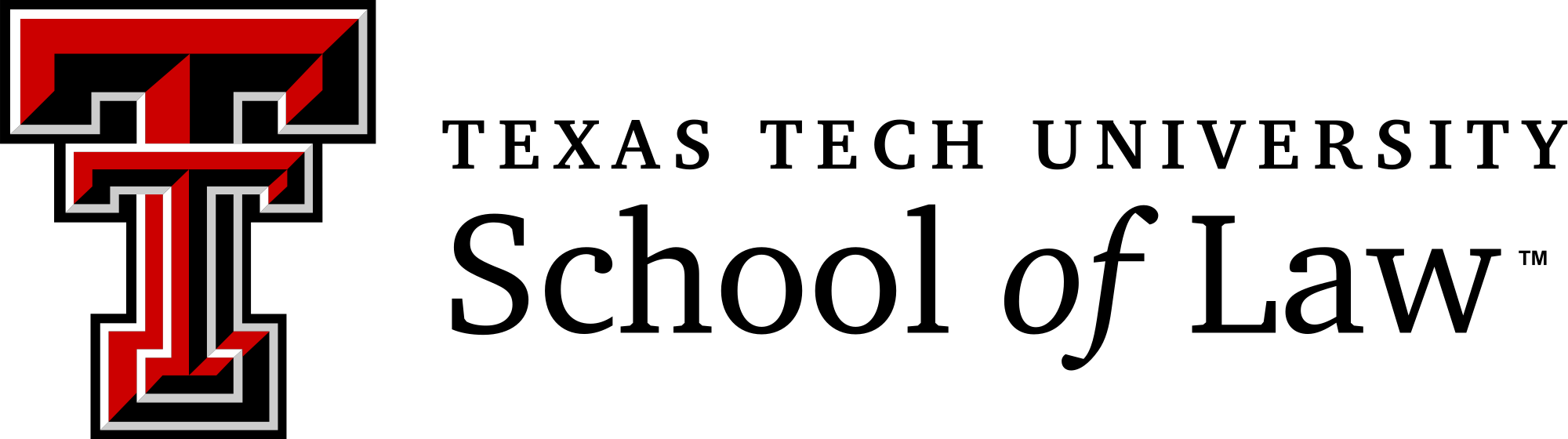 Prof. Brian Shannon
Key Statutory Enactments – 2017 & 2019
S.B. 1326 & S.B. 1849 – procedural changes
S.B. 292 & H.B. 13 – matching grants
S.B. 362 
H.B. 601 
S.B. 562
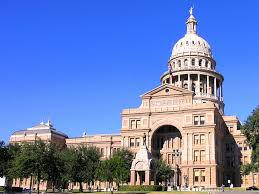 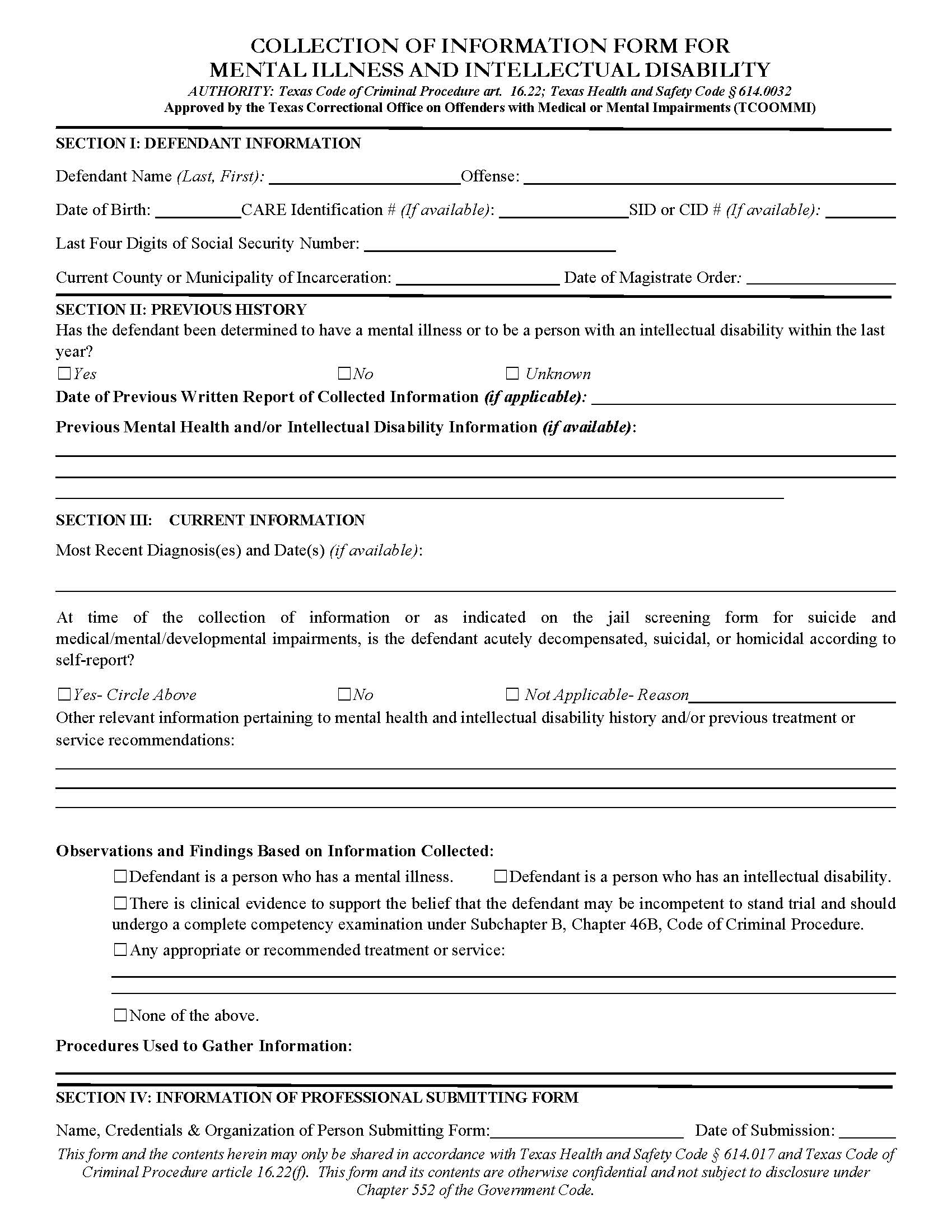 Emphasis on Early Screening and Diversion
Article 16.22
Article 16.23
Magistration
[Speaker Notes: Re 46B - 45 pages in new bench book; 85 pages in my new edition; see Chris Lopez charts on the last 3 pages of the BB]
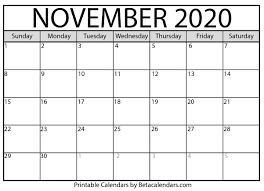 Article 16.22: Early Identification
Shorter time frames
12/72/96 (or 30)
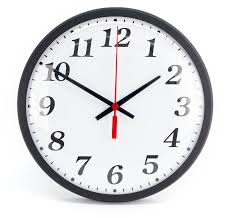 16.22 Reports: Opportunities
17.032 Personal Bonds with Treatment Conditions
16.22(c)(5) – Diversion Roadmap for Transfer
Does the offense “involve an act, attempt, or threat of serious bodily injury to another person”?
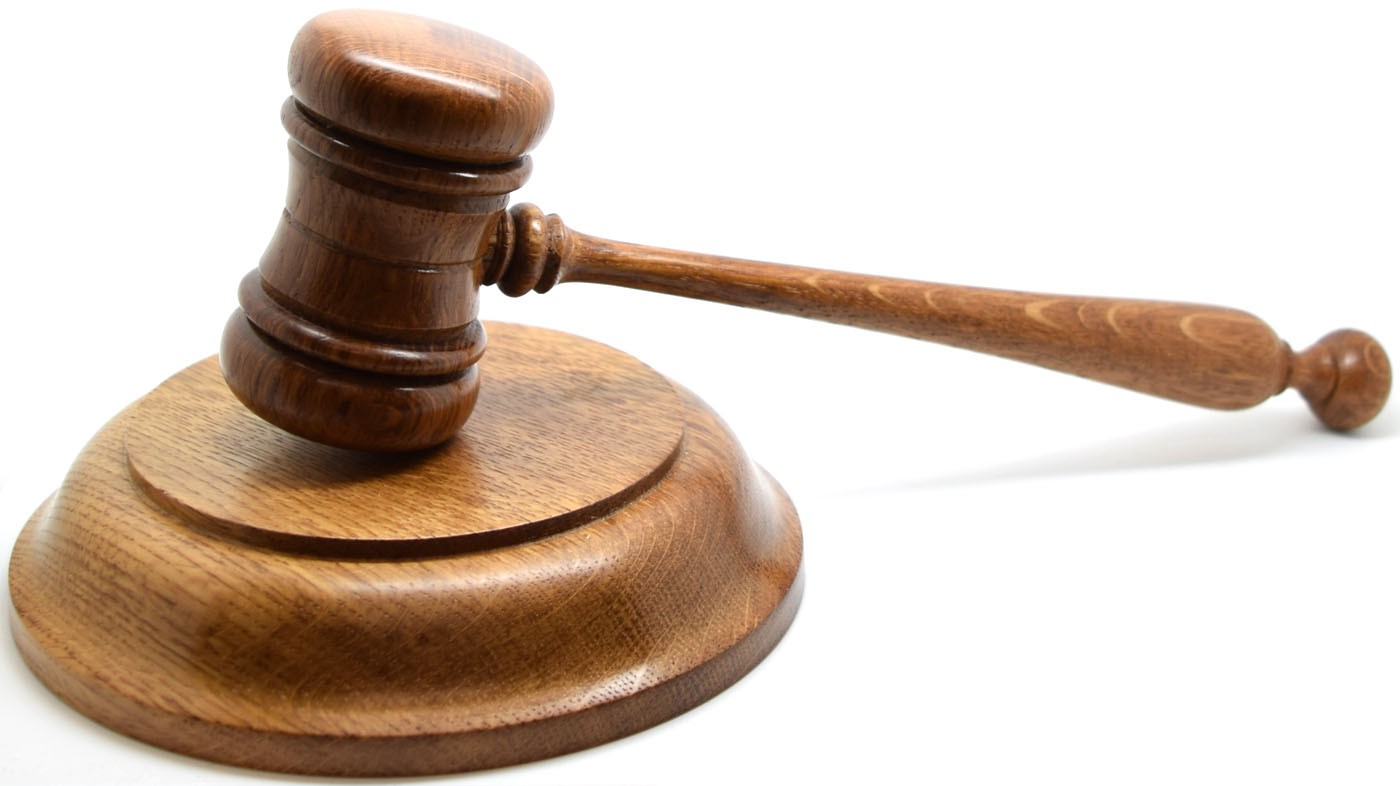 [Speaker Notes: Re 46B - 45 pages in new bench book; 85 pages in my new edition; see Chris Lopez charts on the last 3 pages of the BB]
Funding for State Hospitals and Matching Grant Programs
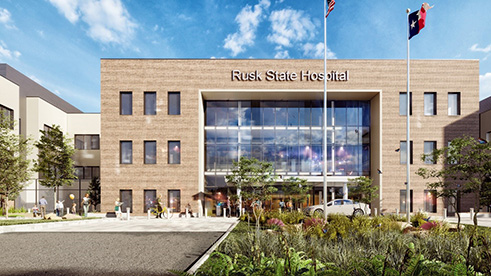 Inpatient Construction
Funds for additional programs
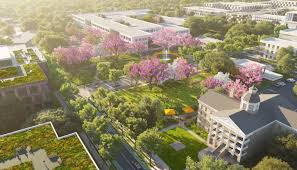 6
Competency Restoration:	Initial Restoration
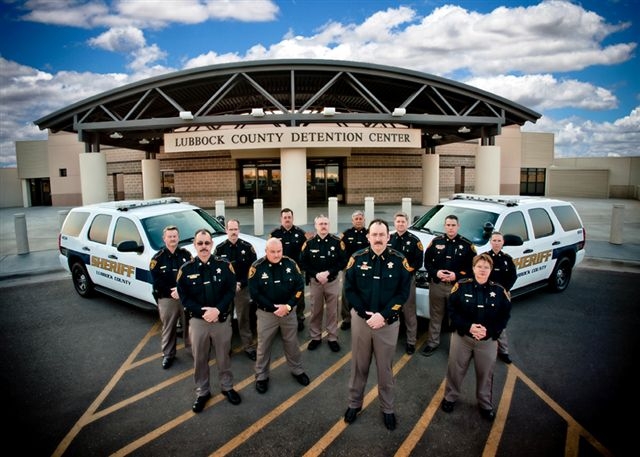 Chapter 46B now includes possibilities for inpatient, outpatient, and jail-based competency restoration
Practical challenges to outpatient and jail-based services 
Created the framework for the future!
[Speaker Notes: BB pp. 133-138]
Competency Restoration - Alternatives
Outpatient Competency Restoration – 13 OCR Programs in Texas (at present)
Jail-Based Competency Restoration – 5 JBCR programs
Continuing pressing need given waitlists.
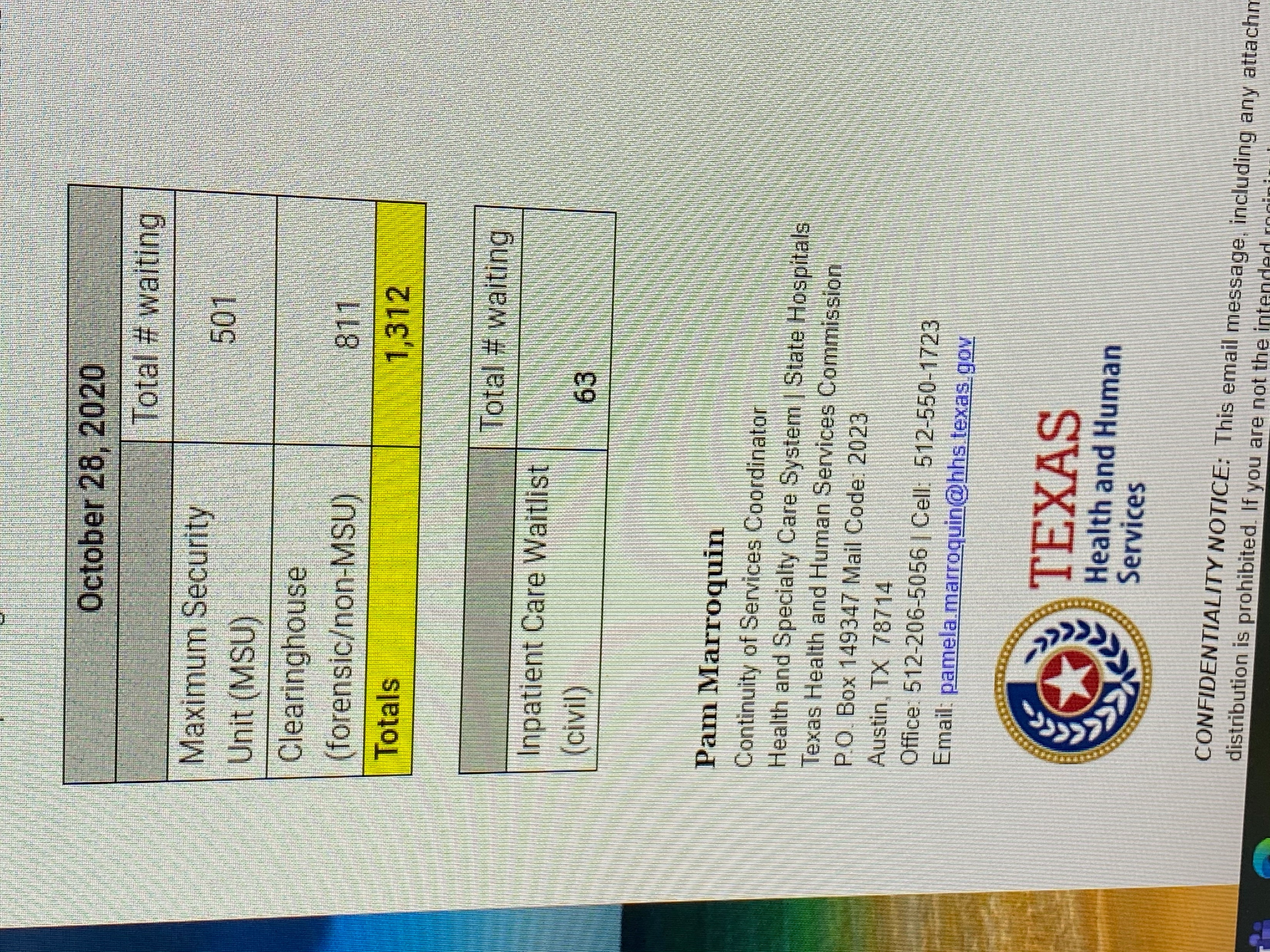 [Speaker Notes: The 12 are listed in BB on p. 134]
Competency Restoration:	Return to the Court
Prompt action is needed
Avoid decompensation
Per Article 32A.01, the trial of a criminal action against a defendant who has been determined to be restored to competency shall be given preference over other matters before the court, whether civil or criminal (except for criminal cases in which the alleged victim is under the age of 14).
[Speaker Notes: BB pp. 144-146]
Other Key Reforms
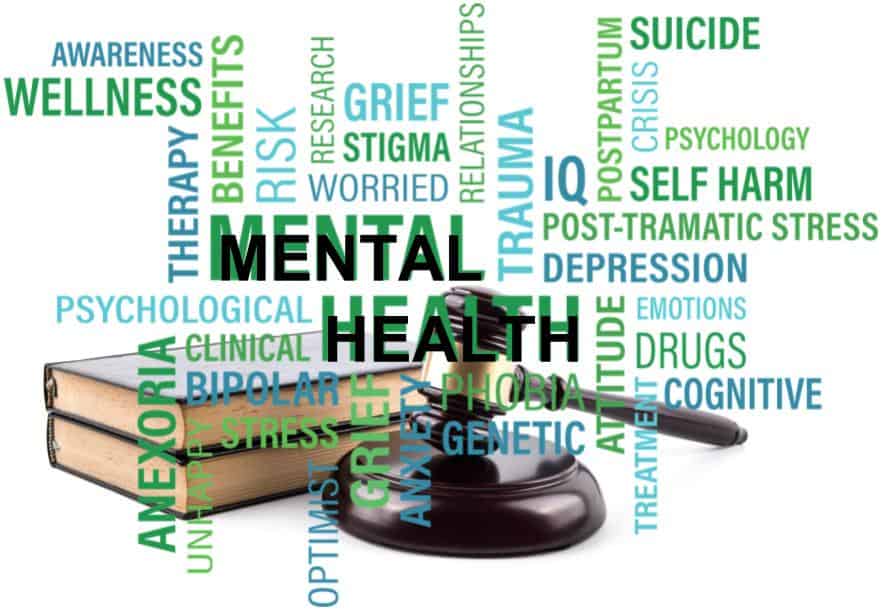 ● Maximum security placement?
● More Mental Health Courts?
● Clarification of Civil Commitment provisions in the H&S Code
[Speaker Notes: BB p. 117]
Resources
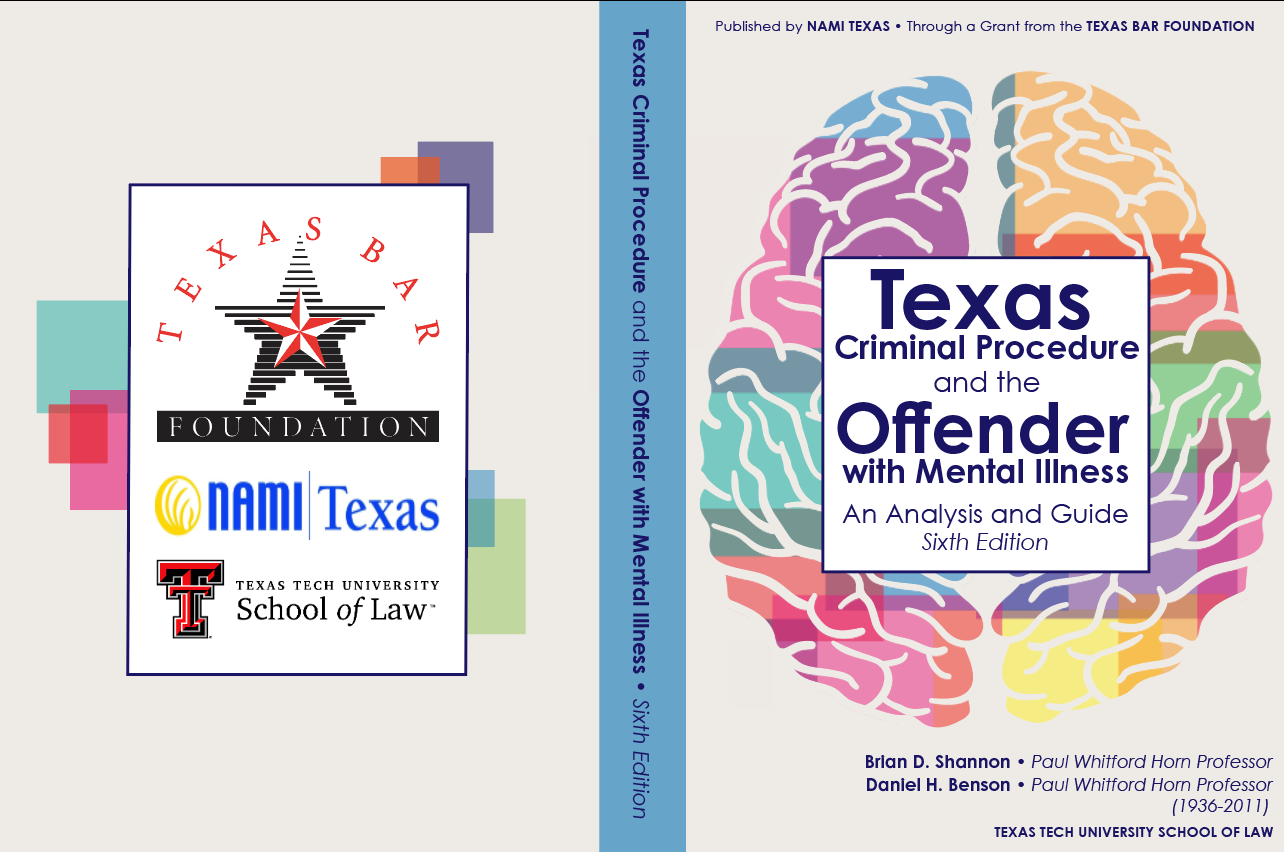 ● The Bench Book – texasjcmh.gov  
● Shannon Guide (6th) – namitexas.org
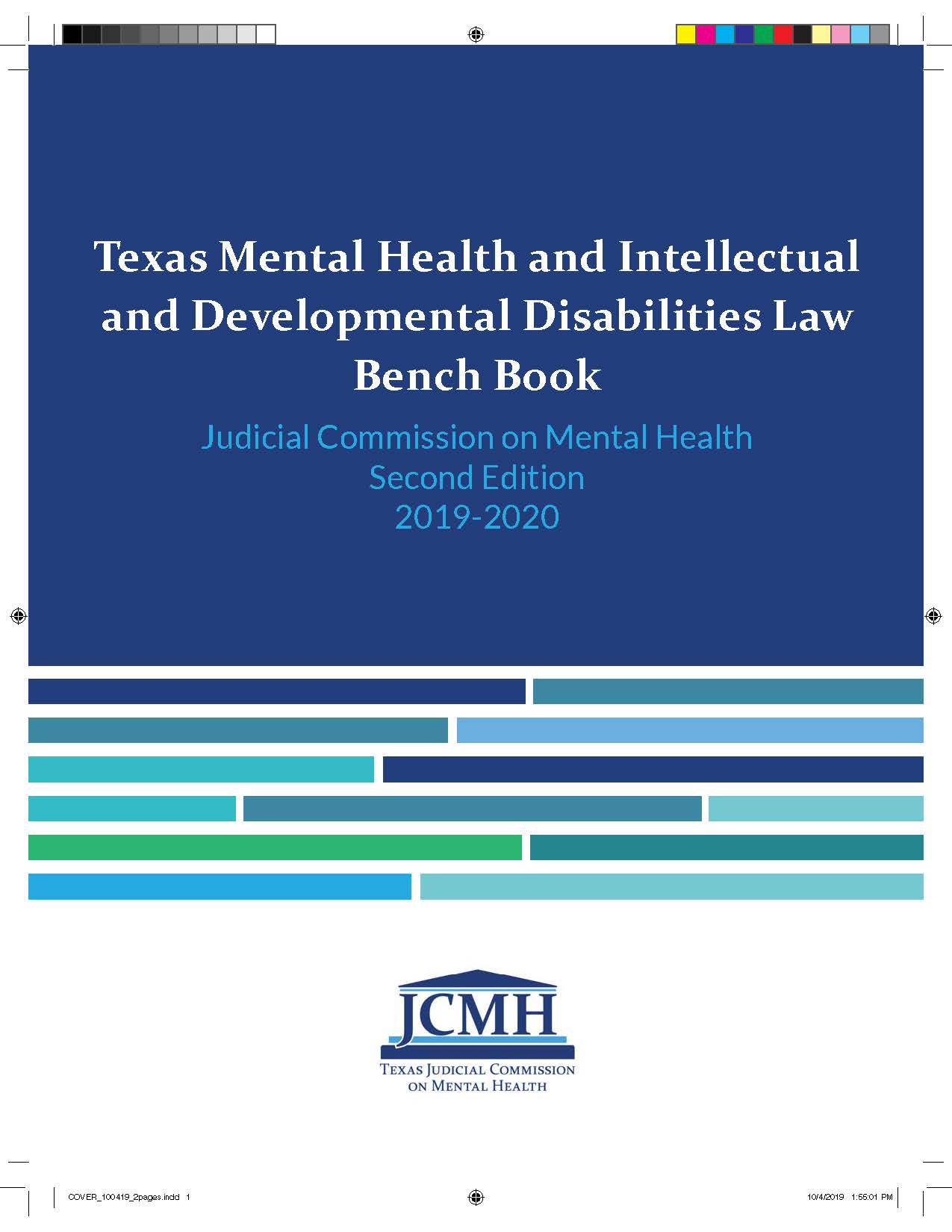 Texas Judicial Mental Health Commission – 2021 Proposals
Criminal Justice
S.B. 362 Emergency Detention
https://www.txcourts.gov/media/1449778/criminal-justice-committee-2020_0923_final.pdf
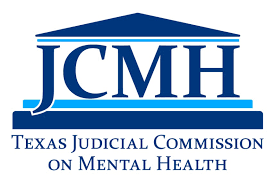 Legislative Research Task Force
● Diversion: 16.22
● Diversion: Oath & Promise to Appear
● Psychiatric Stabilization at a Jail
● Aligning Expert Qualifications for 46B & 46C
● When to start counting days?
● Good Time Credits re OCR
● Clarifications to JBCR – 46B.091
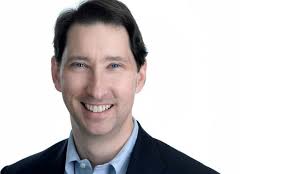 Chair, Justice Bill Boyce
[Speaker Notes: BB p. 117]
Justice & Municipal Courts
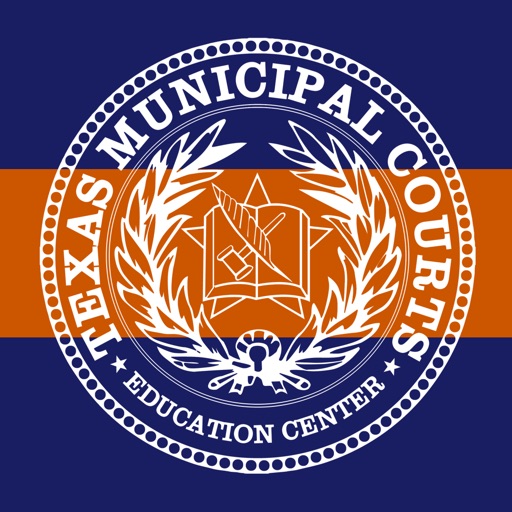 ● Lack of Capacity – 
   Class C Misdemeanors
● Competence to Plead – 
   Class C Misdemeanors
[Speaker Notes: BB p. 117]
S.B. 362 Task Force
● Peace Officers and Waiting at a Facility
● Electronic Applications for ED warrants
● Seizure of Firearms
● Blood draws
● Delaying arrest?
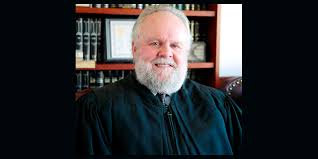 Chair, Judge Brent Carr
[Speaker Notes: BB p. 117]
Thank you!
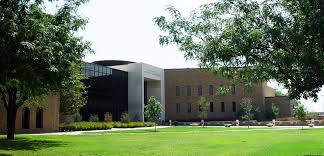 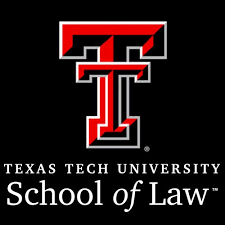 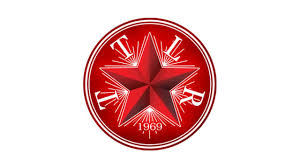 [Speaker Notes: BB p. 117]